CdS 

06 giugno 2025
Flavia Groppi/Chiara Guazzoni
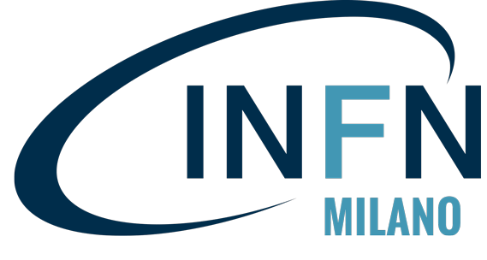 06/06/2025
CdS - Milano
1
Previsione sigle presso la Sezione di Milano 2025
Continuano con responsabilità locale:
Nuovi con responsabilità locale:
AIM_MIA 		(2025)	RL Cristina Lenardi
ASIX		(2025)	RL Alberto Stabile
ASPIDES 		(2025) RL  Romualdo Santoro
ATHENAE 		(2025)	RL Dario Giannotti 
HASPIDE_Next		(2025)  RL Valentino Liberali
MOZART		(2025)	RL  Francesco Broggi
NEXT_NAMASSTE (2025)	RL  Paolo Arosio
QUARTET		(2025)	RL  Stefano Carrazza
SELENE 		(2025) 	RL Mario Caresana
CUPRUM_TTD	(2023)	RL  Flavia Groppi
FUSION 	(2023)	RL  Davide Bortot
HardLife 	(2024)	RL  Vera Bernardoni
MATHER3D 	(2023)	RL  Ivan Veronese
Plasma4Beam2 (2024)	RL  Massimiliano Romè
SL_betatest 		(2024) 	RL  Andrea R. Rossi
Continuano con responsabilità Nazionale:
ANNA 	(2024)	RN e RL Carlo Fiorini
SPOC  	(2024)	RN e RL Giacomo Borghi
T4QC 	(2024)	RN e RL Simone Cialdi
Nuovi con responsabilità Nazionale:
ASTAROTH-BEYOND (2025) RN, RL D. D’Angelo
CALL:
* FRIDA 	(2022)	RL		Silvia Muraro
HB2TF 	(2023)	RN e RL  Dario Giove
*HIDRA2	(2022)	RL		Romualdo Santoro
SIG 	(2022)	RN	Marco Prioli
Grant Giovani:
FERRAD		(2024)	Luca Frontini
PRIUMUS		(2025) 	Claudio Galelli
Delle 29 sigle in corso nel 2024 ne chiudono 15
10 nuove sigle e 2 richieste di prolungamento per un totale di 24
a luglio due sigle non approvate      22
1 Grant Giovane vinto            23
Legenda
Acceleratori e Tecnologie Applicate:	   3+2 
Rivelatori, elettronica e informatica:	   6 +1
Fisica Interdisciplinare:		 10 + 1
* Chiede prolungamento
06/06/2025
CdS - Milano
2
Bando CALLS
Il bando della CALL si è chiuso il 31 maggio 2025  
Sono pervenute 4 CALL delle 7 preventivate:
STARS, linea rivelatori, PI Roberta Arcidiacono (TO)
MULTI-GRAPH, linea interdisciplinare/rivelatori, PI Daniela Calvo (TO)
INCANTO, linea rivelatori, PI Ivano Sarra (LNF)
DIOMEDES, linea rivelatori, PI Stefano Capra (MI).
I proponenti delle Call dovranno completare i DB caricando il proposal, mettendo le richieste finanziarie e a 0 gli FTE che verranno completati in caso di approvazione della Call. Le richieste per personale vanno sotto la voce Servizi
Sono state inoltrate al Panel esterno: Azzi, Bisogni, Falone, Lanza, Mascali, Robutti.
I coordinatori potranno visionare i proposal dal 5 luglio nei DB.
16 Luglio mattina verrà presentata la relazione del Panel e ci sarà la discussione a porte chiuse in Commissione

Gli esperimenti standard da quest’anno avranno un tetto di finanziamento a 400k in 3 anni e quindi la Call diventa comunque un mezzo per realizzare un progetto di ampio respiro che necessiti di finanziamenti di alto livello. Anche progetti in corso possono evolvere in Call.
06/06/2025
CdS - Milano
3
[Speaker Notes: A seguito dei risultati della fase sperimentale dell’anno scorso alcuni aspetti sono confermati, per altri verranno introdotte delle azioni correttive]
Bando Grant Giovani
Il bando per il «Grant Giovani»: 6 Grant di giovani ricercatori/trici per l’anno 2026 -  

USCIRA’ A BREVE 

Sul sito della Commissione si troverà l’apposito template da seguire per candidarsi.

 La domanda viene presentata utilizzando un’apposita applicazione telematica raggiungibile tramite il seguente link: https://reclutamento.dsi.infn.it/

Prospettiva è inquadrare come Contratti di Ricerca.
42k in più all’anno per 6 Contratti di Ricerca (84k a regime).

E’ stato rimandato ulteriormente l’uscita del bando in quanto ci sono ancora delle difficoltà legati al disciplinare che sono ancora da valutare.

Sembra confermato che si debba risolvere la situazione entro il 15 giugno con l’uscita del bando entro tale data. Dall’uscita del bando ci dovrebbero essere 30 giorni per applicare (sarà scritto tutto nel bando).
06/06/2025
CdS - Milano
4
[Speaker Notes: A seguito dei risultati della fase sperimentale dell’anno scorso alcuni aspetti sono confermati, per altri verranno introdotte delle azioni correttive]
Progetti standard – nuove proposte
Per dare il modo alle sottocommissioni di esaminare le nuove proposte prima della riunione di luglio (15-18 luglio a Frascati) è necessario che i moduli siano completati entro il 5 luglio.


DB di CSN5 si chiudono il 5 luglio

I DB devono essere completi di tutto.
Visto però che gli equilibri delle Sezioni richiedono un tempo di assestamento, gli FTE (e solo quelli) potranno essere aggiornati fino alla data ultima del 24 luglio. 
Questo ovviamente a patto di non mettere a rischio una sigla già inserita.
Le richieste finanziarie invece dovranno essere completate alla scadenza del 5 luglio.
06/06/2025
CdS - Milano
5
Progetti standard
Per il 20 giugno è importante avere una indicazione di massima del numero delle nuove proposte e delle richieste. 
Ad ogni PI che sta organizzando una nuova proposta si chiede che la comunichi al proprio coordinatore, indicando le sedi partecipanti e l'ordine del budget per il 2026 (non sono necessarie cifre precise). 
Il Coordinatore provvederà a comunicarla al Presidente. Questa informazione è essenziale per l'incontro che avverrà 2-3 luglio fra il Presidente e la Giunta.

Per le sigle che continuano o che chiedono un prolungamento per il 2026 dovranno completare i moduli per il 5 luglio, caricando le richieste economiche e un report dell'attività pregressa.

I prolungamenti verranno discussi durante la riunione di bilancio di settembre: i PI dovranno incontrarsi con i referee per discutere la proposta di prolungamento entro la prima settimana di settembre. L'organizzazione della riunione, che è condizione necessaria ma non sufficiente per l'approvazione, è a carico dei PI.
06/06/2025
CdS - Milano
6
Avviso importante
Avanzi 2024

349.261k di cui 176.121k di Missioni (173.14k di materiali).
Era stato aumento da 1M a 1.2M il budget di missioni visti i costi in aumento.
Avanzi «quasi» fisiologici ma che nel complesso pesano sull’economia della Commissione.



gli avanzi di missioni verranno tutti stornati sulle DTZ mediante storno locale ai primi di settembre. 
Durante la riunione di settembre gli avanzi considerevoli per il materiale verranno incamerati dalla Commissione e utilizzati per gli anticipi. 
I virtuosi possono fare restituzioni sui DB di settembre.
06/06/2025
CdS - Milano
7
Calendario riunioni 2025 Commissione
4-5 febbraio – Firenze

19-21 maggio - La Biodola (Elba) – Consuntivi

15-18 luglio (mar.-ven.) – Frascati – Preventivi
	In occasione di questa riunione ci sarà la premiazione del Premio Resmini: 	
			- Mattia Soldani (FE)
			- Antonio Trigilio (RM1)

15-19 settembre (lun.-ven.) – (ORTIGIA) – Bilancio

10-11 novembre (lun.-mar.) – Presidenza – Grant Giovani
06/06/2025
CdS - Milano
8
Grazie per l’attenzione
06/06/2025
CdS - Milano
9